Concepts of Biology
Chapter 3 CELL STRUCTURE AND FUNCTION
PowerPoint Image Slideshow
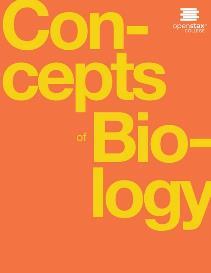 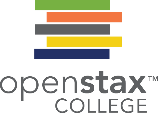 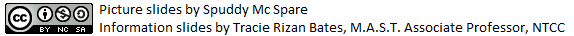 Cell structure and function (1 of 2)
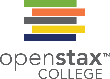 Vision a brick wall…

What is the basic building block of that wall? 
It’s a brick, of course
Like a brick wall, your body is composed of basic building blocks, and the building blocks of your body are CELLS.
Cell structure and function (2 of 2)
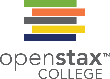 Just as a home is made from a variety of building materials, the human body is made of many different types of cells
For example, our skin, bones, blood, brain and muscles are all made of cells that function differently
Figure 3.1
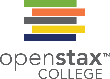 (a) Nasal sinus cells (viewed with a light microscope), (b) onion cells (viewed with a light microscope), and (c) Vibrio tasmaniensis bacterial cells (viewed using a scanning electron microscope) are from very different organism, yet all share certain characteristics of basic cell structure. (credit a: modification of work by Ed Uthman, MD; credit b: modification of work by Umberto Salvagnin; credit c: modification of work by Anthony D'Onofrio; scale-bar data from Matt Russell)
This OpenStax ancillary resource is © Rice University under a CC-BY 4.0 International license; it may be reproduced or modified but must be attributed to OpenStax, Rice University and any changes must be noted. Any images credited to other sources are similarly available for reproduction, but must be attributed to their sources.
3.1 How cells are studied (1 of 2)
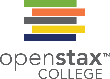 Cell - the smallest unit of a living thing; they are the building blocks of all organisms
Cells that interconnect and perform shared functions form tissues
Tissues combine to form organs, for example your stomach is an organ made up of epithelial, muscle, and nervous tissues
Organs come together to make organ systems, for example your digestive system, circulatory system, etc
Organ systems come together to make organisms,  for example, an elephant or you!
3.1 How cells are studied (2 of 2)
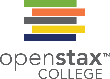 Cells are divided into two broad categories:
Eukaryotic – includes animal cells, plant cells, fungal cells and protist cells. 
Prokaryotic – includes bacteria cells and archea cells
Microscopy
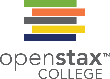 Microscope - an instrument that magnifies an object
An image taken from a microscope is called a micrograph
Light Microscopes
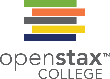 Approximately 250 red blood cells can fit on the tip of a pin.  To view them, we must magnify them
Light passes through slides of the  specimen and lens to create a magnified view of the cells
Stains are used to create better images of the cells and their components
Can magnify cells 40 to 1000 times the object size
Dissecting Microscopes
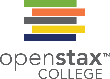 Magnify only 20 to 80 times the object size
Provides a three-dimensional view of the specimen
Figure 3.2
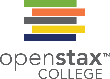 Most light microscopes used in a college biology lab can magnify cells up to approximately 400 times.
Dissecting microscopes have a lower magnification than light microscopes and are used to examine larger objects, such as tissues.
This OpenStax ancillary resource is © Rice University under a CC-BY 4.0 International license; it may be reproduced or modified but must be attributed to OpenStax, Rice University and any changes must be noted. Any images credited to other sources are similarly available for reproduction, but must be attributed to their sources.
Electron Microscopes
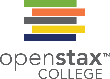 Use a beam of electrons instead of a beam of light
Cells are coated with a metal
Only dead cells can be viewed with electron microscopes
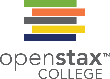 Figure 3.3
Salmonella bacteria are viewed with a light microscope.
This scanning electron micrograph shows Salmonella bacteria (in red) invading human cells. (credit a: modification of work by CDC, Armed Forces Institute of Pathology, Charles N. Farmer; credit b: modification of work by Rocky Mountain Laboratories, NIAID, NIH; scale-bar data from Matt Russell)
This OpenStax ancillary resource is © Rice University under a CC-BY 4.0 International license; it may be reproduced or modified but must be attributed to OpenStax, Rice University and any changes must be noted. Any images credited to other sources are similarly available for reproduction, but must be attributed to their sources.
Cell theory
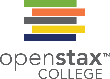 In the 1600s, Antony van Leeuwenhoek, a dutch shopkeeper observed moving protists and sperm, which he termed “animalcules”
In 1665, Robert Hooke viewed cork tissue and coined the term “cell” (from latin cella, meaning “small room”)
By the late 1830s, botanist Matthias Schleiden and zoologist Theodor Schwann proposed the unified cell theory which states:
All living things are composed of one or more cells
The cell is the basic unit of life
All new cells arise from existing cells
3.2 comparing prokaryotic and eukaryotic cells (1 of 3)
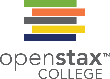 All cells share four common components:
Plasma membrane – an outer covering that separates the cell’s interior from the surrounding environment
Cytoplasm – jelly-like region of the cell where all the organelles are found
DNA – the genetic material
Ribosomes – particles that synthesize proteins
3.2 comparing prokaryotic and eukaryotic cells (2 of 3)
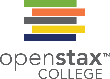 Prokaryotic cell - a simple, single-celled organism that lacks a nucleus, or any other membrane-bound organelles
Prokaryotic DNA is found in the central part of the cell, a darkened region called the nucleoid
Bacteria have a cell wall made up of peptidoglycan (amino acids and sugars)
Archaea lack this peptidoglycan cell wall
Some prokaryotes have flagella, pili or fimbriae
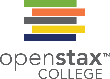 Figure 3.5
This figure shows the generalized structure of a prokaryotic cell.
This OpenStax ancillary resource is © Rice University under a CC-BY 4.0 International license; it may be reproduced or modified but must be attributed to OpenStax, Rice University and any changes must be noted. Any images credited to other sources are similarly available for reproduction, but must be attributed to their sources.
3.2 comparing prokaryotic and eukaryotic cells (3 of 3)
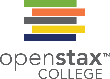 Eukaryotic cell - a cell that has a membrane-bound nucleus and other membrane-bound organelles
Organelles – membrane-bound compartments or sacs inside the cell that have specialized functions
Cell Size
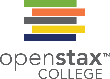 Prokaryotic cells range 0.1 – 5.0 μm
Eukaryotic cells range 10 – 100 μm
Cell size is limited because volume increases much more quickly than does cell surface area; as a cell becomes larger, it becomes more and more difficult for the cell to acquire sufficient materials to support the processes inside the cell
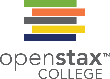 Figure 3.6
This figure shows the relative sizes of different kinds of cells and cellular components. An adult human is shown for comparison.
This OpenStax ancillary resource is © Rice University under a CC-BY 4.0 International license; it may be reproduced or modified but must be attributed to OpenStax, Rice University and any changes must be noted. Any images credited to other sources are similarly available for reproduction, but must be attributed to their sources.
3.3 Eukaryotic cells
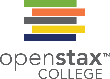 Eukaryotic cells are more complex than prokaryotic cells
Organelles allow for various functions to occur in the cell at the same time
Two important components of the cells are the plasma membrane and the cytoplasm
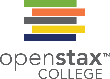 Figure 3.7
This figure shows (a) a typical animal cell and (b) a typical plant cell.
This OpenStax ancillary resource is © Rice University under a CC-BY 4.0 International license; it may be reproduced or modified but must be attributed to OpenStax, Rice University and any changes must be noted. Any images credited to other sources are similarly available for reproduction, but must be attributed to their sources.
The Plasma Membrane
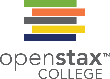 Plasma membrane - made up of a phospholipid bilayer with embedded proteins that separates the internal contents of the cell from its surrounding environment
The plasma membrane regulates the passage of some substances
Some plasma membranes are folded into fingerlike projections called microvilli which increases the surface area of the plasma membrane for increasing absorption
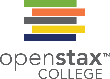 Figure 3.8
The plasma membrane is a phospholipid bilayer with embedded proteins. There are other components, such as cholesterol and carbohydrates, which can be found in the membrane in addition to phospholipids and protein.
This OpenStax ancillary resource is © Rice University under a CC-BY 4.0 International license; it may be reproduced or modified but must be attributed to OpenStax, Rice University and any changes must be noted. Any images credited to other sources are similarly available for reproduction, but must be attributed to their sources.
The Cytoplasm
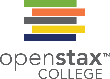 Cytoplasm comprises the contents of a cell between the plasma membrane and the nuclear envelope
It is made up of organelles suspended in the gel-like cytosol, the cytoskeleton, and various chemicals
The Cytoskeleton
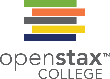 Cytoskeleton - a network of proteins fibers that helps to maintain  the shape of the cell, secures certain organelles in specific positions, allows cytoplasm and vesicles to move within the cell and enables unicellular organisms to move independently 
There are three types of fibers within the cytoskeleton:
Microfilaments (or actin filaments)
Intermediate filaments
Microtubules
Figure 3.9
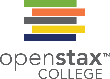 Microfilaments, intermediate filaments, and microtubules compose a cell’s cytoskeleton.
This OpenStax ancillary resource is © Rice University under a CC-BY 4.0 International license; it may be reproduced or modified but must be attributed to OpenStax, Rice University and any changes must be noted. Any images credited to other sources are similarly available for reproduction, but must be attributed to their sources.
Flagella and Cilia
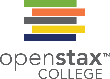 Flagella are long, hair-like structures that extend from the plasma membrane and are used to move the entire cell
When present the cell has just one flagellum or a few flagella
Cilia are short, hair-like structure that are used to move entire cells or move substances along the outer surface of the cell
When cilia are present they are many in number and extend along the entire membrane surface
The Endomembrane System
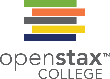 The endomembrane system is a group of membranes and organelles in eukaryotic cells that work together to modify, package, and transport lipids and proteins. 
Includes:
The nuclear envelope
Lysosomes and vesicles
The endoplasmic reticulum
Golgi apparatus
The Nucleus
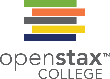 Nucleus - houses the cell’s DNA in the form of chromatin and directs the synthesis of ribosomes and proteins
Nuclear envelope - a double-membrane structure that constitutes the outermost portion of the nucleus
The nuclear envelope is punctuated with pores that control the passage of ions, molecules, and RNA 
Nucleolus - the darkly stained area that aggregates the ribosomal RNA
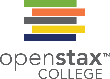 Figure 3.10
The outermost boundary of the nucleus is the nuclear envelope. Notice that the nuclear envelope consists of two phospholipid bilayers (membranes)—an outer membrane and an inner membrane—in contrast to the plasma membrane (Figure 3.8), which consists of only one phospholipid bilayer. (credit: modification of work by NIGMS, NIH)
This OpenStax ancillary resource is © Rice University under a CC-BY 4.0 International license; it may be reproduced or modified but must be attributed to OpenStax, Rice University and any changes must be noted. Any images credited to other sources are similarly available for reproduction, but must be attributed to their sources.
The Endoplasmic Reticulum
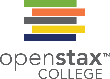 Endoplasmic reticulum (ER) - a series of interconnected membranous tubules that collectively modify proteins and synthesize lipids
These two functions are performed in separate areas: the rough endoplasmic reticulum and the smooth endoplasmic reticulum
The membrane of the ER is continuous with the nuclear envelope
The Rough Endoplasmic Reticulum
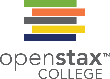 Rough endoplasmic reticulum (RER) - so named because the ribosomes attached to its cytoplasmic surface gives it a rough appearance when viewed through an electron microscope
The attached ribosomes synthesize proteins into the lumen of the RER, where they undergo modifications such as folding or addition of sugars
The RER also makes phospholipids for the cell membrane
The Smooth Endoplasmic Reticulum
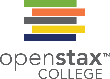 Smooth endoplasmic reticulum (SER) - has few or no ribosomes attached, thus having a smooth appearance under the microscope
It is continuous with the RER
Functions include synthesis of carbohydrates, lipids and steroid hormones; detoxification of medications and poisons; alcohol metabolism, and storage of calcium ions
The Golgi Apparatus
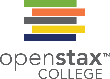 Golgi apparatus - a series of flattened sacs that function to sort, tag, package and distribute lipids and proteins
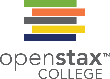 Figure 3.11
The Golgi apparatus in this transmission electron micrograph of a white blood cell is visible as a stack of semicircular flattened rings in the lower portion of this image. Several vesicles can be seen near the Golgi apparatus. (credit: modification of work by Louisa Howard; scale-bar data from Matt Russell)
This OpenStax ancillary resource is © Rice University under a CC-BY 4.0 International license; it may be reproduced or modified but must be attributed to OpenStax, Rice University and any changes must be noted. Any images credited to other sources are similarly available for reproduction, but must be attributed to their sources.
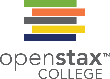 Figure 3.13
The endomembrane system works to modify, package, and transport lipids and proteins. (credit: modification of work by Magnus Manske)
This OpenStax ancillary resource is © Rice University under a CC-BY 4.0 International license; it may be reproduced or modified but must be attributed to OpenStax, Rice University and any changes must be noted. Any images credited to other sources are similarly available for reproduction, but must be attributed to their sources.
Lysosomes
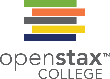 Lysosomes - membrane-bound vesicles that contain digestive enzymes that aid the breakdown of proteins, polysaccharides, lipids, nucleic acids, and even worn-out organelles
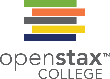 Figure 3.12
A macrophage has phagocytized a potentially pathogenic bacterium into a vesicle, which then fuses with a lysosome within the cell so that the pathogen can be destroyed. Other organelles are present in the cell, but for simplicity, are not shown.
This OpenStax ancillary resource is © Rice University under a CC-BY 4.0 International license; it may be reproduced or modified but must be attributed to OpenStax, Rice University and any changes must be noted. Any images credited to other sources are similarly available for reproduction, but must be attributed to their sources.
Vesicles and Vacuoles
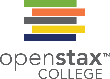 Vesicles and vacuoles - membrane-bound sacs that function in storage and transport
Vesicles can fuse with other membrane-bound organelles
Vacuoles are somewhat larger than vesicles and do not fuse with other organelles
Ribosomes
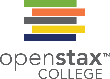 Ribosomes - the cellular structures that are responsible for protein synthesis
Ribosomes can be free floating in the cytoplasm, attached to the cytoplasmic side of the endoplasmic reticulum or plasma membrane
Mitochondria
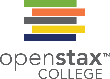 Mitochondria - nicknamed the “powerhouses” of the cell because they produce adenosine triphosphate (ATP), the cell’s main energy-carrying molecule
Contain their own DNA
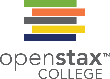 Figure 3.14
This transmission electron micrograph shows a mitochondrion as viewed with an electron microscope. Notice the inner and outer membranes, the cristae, and the mitochondrial matrix. (credit: modification of work by Matthew Britton; scale-bar data from Matt Russell)
This OpenStax ancillary resource is © Rice University under a CC-BY 4.0 International license; it may be reproduced or modified but must be attributed to OpenStax, Rice University and any changes must be noted. Any images credited to other sources are similarly available for reproduction, but must be attributed to their sources.
Peroxisomes
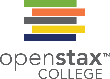 Peroxisomes - small, round organelles, enclosed by single membranes that carry out oxidation reactions that break down fatty acids and amino acids
The byproduct of these oxidation reactions is hydrogen peroxide (H2O2)
Animal Cells Vs. Plant Cells
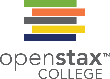 Animal and plant cells having many things in common, but there are a few differences
Animal cells have centrioles, centrosomes, and lysosomes, whereas plant cell do not
Plant cells have a cell wall, chloroplasts, plasmodesmata, plastids, and a large central vacuole, whereas animal cells do not
The Cell Wall
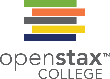 Cell wall - a rigid covering external to the plasma membrane that protects the cell, provides structural support, and gives shape to the cell
Fungal and some protist cells also have cell walls
The cell wall is composed mainly of cellulose
Chloroplasts
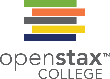 Chloroplasts - function in photosynthesis, a process that uses carbon dioxide, water and light energy to make glucose and oxygen
They have their own DNA
Plants are autotrophs because they are able to make their own food (glucose), whereas animals are heterotrophs because they must rely on other organisms for the food source
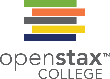 Figure 3.15
This simplified diagram of a chloroplast shows the outer membrane, inner membrane, thylakoids, grana, and stroma.
This OpenStax ancillary resource is © Rice University under a CC-BY 4.0 International license; it may be reproduced or modified but must be attributed to OpenStax, Rice University and any changes must be noted. Any images credited to other sources are similarly available for reproduction, but must be attributed to their sources.
The Central Vacuole
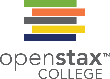 Central vacuole - plays a key role in regulating the cell’s concentration of water in changing environmental conditions
The liquid inside the central vacuole creates turgor pressure, which is the outward pressure caused by the fluid inside the cell
Turgor pressure is what makes the plant stiff, firm and erect; when water leaves the cell, turgor pressure is reduced and the plant wilts
Endosymbiosis
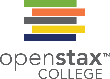 The idea that mitochondria and chloroplast were bacteria cells that were engulfed by a larger cell and they began living symbiotically
Supporting evidence: mitochondria and chloroplast:
have their own DNA
have two membranes, the original one and the one acquired when they were engulfed
are about the size of bacteria cells
reproduce in a process similar to bacteria reproduction
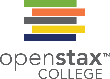 Extracellular Matrix of Animal Cells
Extracellular matrix - what holds the cells together to form a tissue and allows cells to communicate with one another
It is made up of glycoproteins and protein collagen
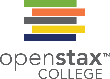 Figure 3.16
The extracellular matrix consists of a network of substances secreted by cells.
This OpenStax ancillary resource is © Rice University under a CC-BY 4.0 International license; it may be reproduced or modified but must be attributed to OpenStax, Rice University and any changes must be noted. Any images credited to other sources are similarly available for reproduction, but must be attributed to their sources.
Intercellular Junctions (1 of 2)
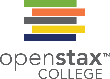 Cells can also communicate with each other by direct contact, referred to as intercellular junctions
Plasmodesmata are junctions between plant cells
Tight junctions, gap junctions and desmosomes are all junctions between animal cells
Intercellular Junctions (2 of 2)
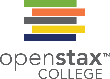 Plasmodesmata are numerous channels that pass between the cell walls of adjacent plant cells, connects their cytoplasm and enables signaling and transporting
Tight junctions form a watertight seal between two adjacent animal cells
Desmosomes act like spot welds between adjacent epithelial cells
Gap junctions are channels between adjacent animal cells which enables communication and transport
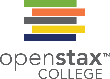 Figure 3.17
There are four kinds of connections between cells. (a) A plasmodesma is a channel between the cell walls of two adjacent plant cells. (b) Tight junctions join adjacent animal cells. (c) Desmosomes join two animal cells together. (d) Gap junctions act as channels between animal cells. (credit b, c, d: modification of work by Mariana Ruiz Villareal)
This OpenStax ancillary resource is © Rice University under a CC-BY 4.0 International license; it may be reproduced or modified but must be attributed to OpenStax, Rice University and any changes must be noted. Any images credited to other sources are similarly available for reproduction, but must be attributed to their sources.
3.4 THE CELL MEMBRANE
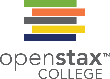 A cell’s plasma membrane defines its boundaries
It is dynamic and constantly in flux
It is flexible
It carries recognition markers
It carries receptors
The Fluid Mosaic Model (1 of 4)
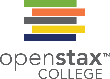 Fluid mosaic model -describes the plasma membrane as a mosaic of components, including phospholipids, cholesterol, proteins and carbohydrates in which the components are able to flow and change position
The Fluid Mosaic Model (2 of 4)
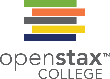 The plasma membrane is made up primarily of a bilayer of phospholipids with embedded proteins, carbohydrates, glycolipids, glycoproteins, and in animal cells, cholesterol
The main fabric of the membrane is composed of two layers of phospholipids molecules
The hydrophilic (polar) ends of the phospholipids are in contact with the aqueous fluids inside and outside the cell 
The interior part of the membrane is composed of the hydrophobic (nonpolar) fatty acid tails
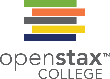 Figure 3.18
The fluid mosaic model of the plasma membrane structure describes the plasma membrane as a fluid combination of phospholipids, cholesterol, proteins, and carbohydrates.
This OpenStax ancillary resource is © Rice University under a CC-BY 4.0 International license; it may be reproduced or modified but must be attributed to OpenStax, Rice University and any changes must be noted. Any images credited to other sources are similarly available for reproduction, but must be attributed to their sources.
The Fluid Mosaic Model (3 of 4)
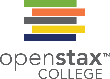 The second major component of the plasma membrane is proteins
Proteins serves as channels, pumps, enzymes, structural attachments, or as part of the cell’s recognition sites
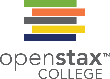 Figure 3.19
HIV docks at and binds to the CD4 receptor, a glycoprotein on the surface of T cells, before entering, or infecting, the cell. (credit: modification of work by US National Institutes of Health/National Institute of Allergy and Infectious Diseases)
This OpenStax ancillary resource is © Rice University under a CC-BY 4.0 International license; it may be reproduced or modified but must be attributed to OpenStax, Rice University and any changes must be noted. Any images credited to other sources are similarly available for reproduction, but must be attributed to their sources.
The Fluid Mosaic Model (4 of 4)
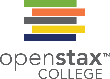 The third major component of the plasma membrane is carbohydrates
They are always found on the exterior surface of cells and are bound to either proteins (forming glycoproteins) or to lipids (forming glycolipids)
The carbohydrate chains may consist of 2-60 monosaccharide unit and may be either straight or branched 
Carbohydrates form specialized sites on the cell surface that allow cells to recognize each other
3.5 Passive Transport (1 of 3)
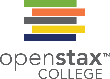 Plasma membranes are selectively permeable – they allow some substances through but not others
Selective permeability is important for cell function
3.5 Passive Transport (2 of 3)
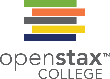 Passive transport - a naturally occurring phenomenon which substances move from an area of higher concentration to an area of lower concentration in a process called diffusion
the most direct form of membrane transport
does not require energy
3.5 Passive Transport (3 of 3)
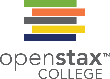 Concentration gradient - the difference in concentrations between two solutions
A molecule is said to move “down” its concentration gradient when it moves from high concentration to low concentration
Selective Permeability (1 of 2)
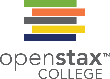 Plasma membranes are asymmetric, meaning the interior of the membrane is not identical to the exterior of the membrane
Integral proteins act as channels or pumps and work in one direction
The hydrophobic/hydrophilic regions of the phospholipids allow some materials to move through while others are hindered
Fat-soluble substances, and such as molecules of oxygen and carbon dioxide (having no charge) can pass through by simple diffusion
Selective Permeability (2 of 2)
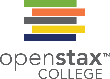 Polar substances (with the exception of water) can not readily pass through the membrane
Ions, even though they are small, can not easily pass through the membrane because they are charged
Ions such as sodium, potassium, calcium, and chloride have special means of penetrating plasma membranes
Diffusion (1 of 2)
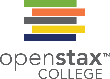 Diffusion - the movement of a substance from an area of high concentration to an area of low concentration until the concentration is equal across the space
diffusion is passive, it expends no energy
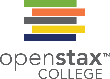 Figure 3.20
Diffusion through a permeable membrane follows the concentration gradient of a substance, moving the substance from an area of high concentration to one of low concentration. (credit: modification of work by Mariana Ruiz Villarreal)
This OpenStax ancillary resource is © Rice University under a CC-BY 4.0 International license; it may be reproduced or modified but must be attributed to OpenStax, Rice University and any changes must be noted. Any images credited to other sources are similarly available for reproduction, but must be attributed to their sources.
Diffusion (2 of 2)
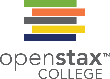 Several factors affect the rate of diffusion:
Concentration gradient – the greater the difference in concentration, the more rapid the diffusion
Mass of the molecules diffusing – the more massive a molecule is the slower it will diffuse
Temperature – higher temperatures increase the rate of diffusion
Solvent density – as the density of the solvent increases, the rate of diffusion decreases
Facilitated Transport
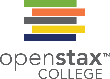 Facilitated transport (or facilitated diffusion) moves materials across the plasma membrane with the assistance of transmembrane proteins, down the concentration gradient (from high to low concentration) without the expenditure of cellular energy
Osmosis
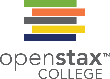 Osmosis - the diffusion of water through a semipermeable membrane 
It is the movement of water from an area of high WATER concentration to an area of low WATER concentration
Water is the solvent (what does the dissolving), the dissolved substance is called the solute
If the solute can not cross the membrane, the solvent (water) will
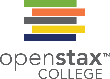 Figure 3.21
In osmosis, water always moves from an area of higher concentration (of water) to one of lower concentration (of water). In this system, the solute cannot pass through the selectively permeable membrane.
This OpenStax ancillary resource is © Rice University under a CC-BY 4.0 International license; it may be reproduced or modified but must be attributed to OpenStax, Rice University and any changes must be noted. Any images credited to other sources are similarly available for reproduction, but must be attributed to their sources.
Tonicity (1 of 3)
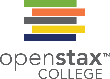 Tonicity describes the amount of solute in a solution
Osmolarity – the total amount of solutes dissolved in a specific amount of solution
Tonicity (2 of 3)
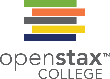 Three terms are used to relate osmolarity of a cell to the osmolarity of the extracellular fluid:
Hypotonic – the extracellular fluid has a lower concentration of solute than the fluid inside the cell.  This situation causes water to enter the cells and animal cells may burst, or lyse
Hypertonic – the extracellular fluid has a higher concentration of solute than the fluid inside the cell.  This situation causes water to leave the cells.  This may cause animal cells to shrivel or crenate 
Isotonic – the extracellular and intracellular fluid have equal concentrations of solute, water moves into and out of the cell at the same rate, so the cell remains normal
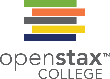 Figure 3.22
Osmotic pressure changes the shape of red blood cells in hypertonic, isotonic, and hypotonic solutions. (credit: modification of work by Mariana Ruiz Villarreal)
This OpenStax ancillary resource is © Rice University under a CC-BY 4.0 International license; it may be reproduced or modified but must be attributed to OpenStax, Rice University and any changes must be noted. Any images credited to other sources are similarly available for reproduction, but must be attributed to their sources.
Tonicity (3 of 3)
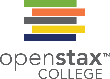 Some cells have a cell walls, such as plants, fungi, bacteria, and some protist
In a hypotonic solution, the plasma membrane can only expand to the limit of the cell wall, it won’t lyse
In a hypertonic solution, water will leave the cell, the plant will lose turgor pressure and wilt
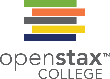 Figure 3.23
The turgor pressure within a plant cell depends on the tonicity of the solution that it is bathed in. (credit: modification of work by Mariana Ruiz Villarreal)
This OpenStax ancillary resource is © Rice University under a CC-BY 4.0 International license; it may be reproduced or modified but must be attributed to OpenStax, Rice University and any changes must be noted. Any images credited to other sources are similarly available for reproduction, but must be attributed to their sources.
3.6 ACTIVE TRANSPORT
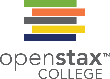 Active transport mechanisms require the use of the cell’s energy, usually in the form of ATP
Energy is required to move substances against the concentration gradient (from areas of low concentration to area of high concentration)
Also moved ions, charged molecules and large molecules
Electrochemical Gradient
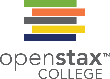 Electrochemical gradient - the difference in the net charge on the inside and outside of the plasma membrane
The inside of living cells is electrically negative with respect to the outside of the cell
The electrochemical gradient is very important to the functioning of muscle and nerve cells
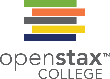 Figure 3.24
Electrochemical gradients arise from the combined effects of concentration gradients and electrical gradients. (credit: modification of work by “Synaptitude”/Wikimedia Commons)
This OpenStax ancillary resource is © Rice University under a CC-BY 4.0 International license; it may be reproduced or modified but must be attributed to OpenStax, Rice University and any changes must be noted. Any images credited to other sources are similarly available for reproduction, but must be attributed to their sources.
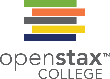 Moving Against A Gradient (1 of 2)
To move substances against their concentration or electrochemical gradient, the cell must use energy
This energy is harvested from ATP generated through cellular metabolism by the mitochondria
Active transport mechanisms, collectively called pumps or carrier proteins, work against electrochemical gradients
Moving Against A Gradient (2 of 2)
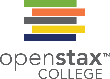 Two mechanisms exist for the transport:
Primary active transport – moves ions across a membrane and creates a difference in charge across that membrane. Ex: sodium-potassium pump
Secondary active transport – uses the energy of the electrochemical gradient created by the primary active transport system to bring in other substances such as amino acids and glucose
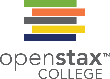 Figure 3.25
The sodium-potassium pump move potassium and sodium ions across the plasma membrane. (credit: modification of work by Mariana Ruiz Villarreal)
This OpenStax ancillary resource is © Rice University under a CC-BY 4.0 International license; it may be reproduced or modified but must be attributed to OpenStax, Rice University and any changes must be noted. Any images credited to other sources are similarly available for reproduction, but must be attributed to their sources.
Endocytosis (1 of 2)
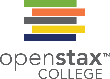 Endocytosis - a type of active transport that moves particles, such as large molecules, parts of cells, and even whole cells into a cell
The plasma membrane invaginates, forming a pocket around the target particle
The pocket pinches off, resulting in the particle being contained in a newly created vacuole that is formed from the plasma membrane
Endocytosis (2 of 2)
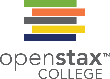 There are three variations of endocytosis:
Phagocytosis – the process by which large particles, such as cells, are taken in by a cell
Pinocytosis – the process by which fluids are taken in by a cell
Receptor-mediated endocytosis – the process by which particles bind to the receptor proteins, causing the plasma membrane to invaginate, bringing the particle and the proteins into the cell
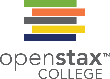 Figure 3.26
Three variations of endocytosis are shown.
In one form of endocytosis, phagocytosis, the cell membrane surrounds the particle and pinches off to form an intracellular vacuole.
In another type of endocytosis, pinocytosis, the cell membrane surrounds a small volume of fluid and pinches off, forming a vesicle.
In receptor-mediated endocytosis, uptake of substances by the cell is targeted to a single type of substance that binds at the receptor on the external cell membrane. (credit: modification of work by Mariana Ruiz Villarreal)
This OpenStax ancillary resource is © Rice University under a CC-BY 4.0 International license; it may be reproduced or modified but must be attributed to OpenStax, Rice University and any changes must be noted. Any images credited to other sources are similarly available for reproduction, but must be attributed to their sources.
Exocytosis
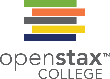 Exocytosis - the process of expelling a particle from a cell when its vesicle membrane fuses with the plasma membrane
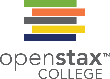 Figure 3.27
In exocytosis, a vesicle migrates to the plasma membrane, binds, and releases its contents to the outside of the cell. (credit: modification of work by Mariana Ruiz Villarreal)
This OpenStax ancillary resource is © Rice University under a CC-BY 4.0 International license; it may be reproduced or modified but must be attributed to OpenStax, Rice University and any changes must be noted. Any images credited to other sources are similarly available for reproduction, but must be attributed to their sources.